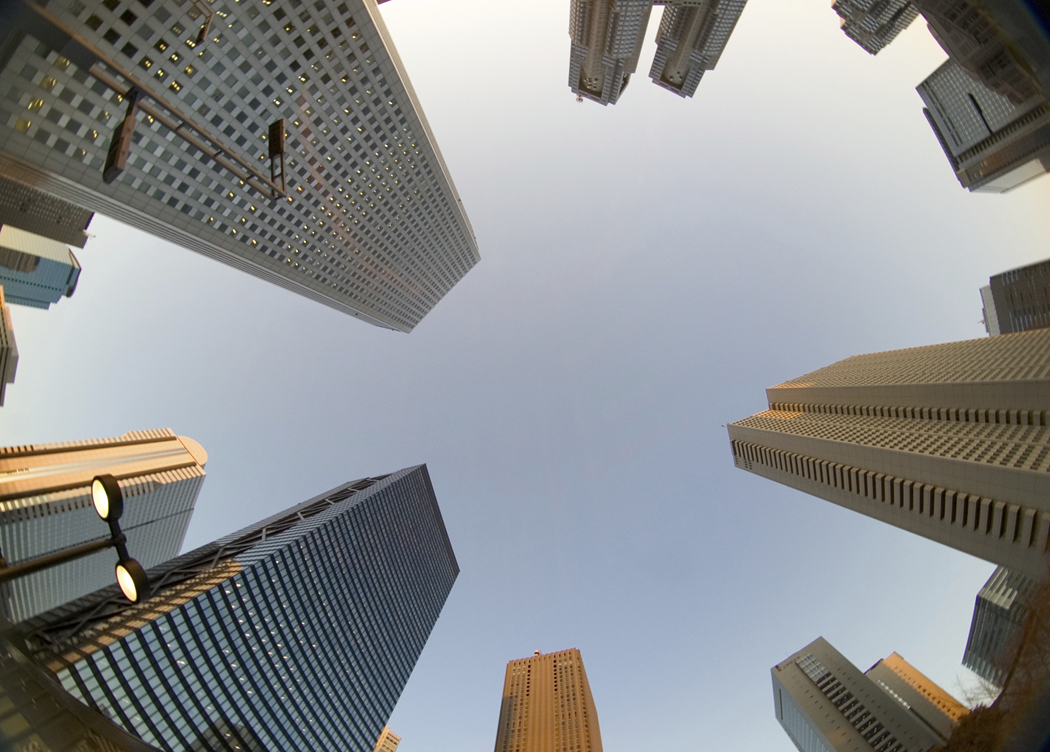 Le  groupement  de  la   défense cadres ,TECHNICIENS , agents de maitrise , fonctionnaires forces de ventesadhérents à la CFE CGC
Déjeuner-débat 
 du 15 mars 2018
Le Groupement de la DéfenseDéjeuner-débat du 15 MARS 2018
LE CONTENTIEUX DU CONTRAT DE TRAVAIL

                              LE DIALOGUE SOCIAL 
                                        LE C.S.E. 

              Par Marc-Antoine MARCANTONI et Gérard BEHAR
Le Groupement de la DéfenseDéjeuner-débat du 15 MARS 2018
-  Ordonnance 1385 du 22/09/2017 : renforcement de la négociation    collective , hiérarchie entre accord de branche et accord d’entreprise, référendum d’entreprise
Ordonnance 1386 : nouvelle organisation du dialogue social
Ordonnance 1387 : Prévisibilité et la sécurisation des relations du travail : barémisation, modèles d lettres de licenciement, licenciement éco, rupture conventionnelle collective, CDI de chantier, télétravail, inaptitude physique
Ordonnance 1388 : cadre de la négociation collective
Ordonnance 1389 : pénibilité, transformation du compte pénibilité en compte professionnel de prévention
Ordonnance 1390 : report à 2019 de l’entrée en vigueur du prélèvement à la source
Ordonnance N°6 dite ordonnance balai.
Le Groupement de la DéfenseDéjeuner-débat du 15 MARS 2018
LE  COMITE  SOCIAL  ET ECONOMIQUE
Ordonnance du 22/09/2017 (nouvelle organisation du dialogue social) entre en vigueur au 1er janvier 2018, et mis en place avant le 31/12/2019.
Fusion des instances représentatives du Personnel : C.S.E
Avant l’ordonnance de 2017 : trois instances élues, chacune avec des prérogatives spécifiques.
Après l’ordonnance de 2017 : fusion des trois instances au sein d’une instance unique, les missions CE/DP/CHSCT s’exercent au sein du CSE.
Possibilité d’intégrer par voie d’accord collectif la 4ème instance que sont les DS, le CSE devenant un Conseil d’Entreprise.
Le Groupement de la DéfenseDéjeuner-débat du 15 MARS 2018
C.S.E/ suite
Dans les entreprises de + de 11 salariés :le CSE aura les missions et moyens d’action des DP
Dans les entreprises de 50 à 300 salariés : le CSE aura les missions et moyens des DP,CE,CHSCT
Dans les entreprises de + de 300 salariés: le CSE aura les moyens des DP,CE,CHSCT et disposera d’une commission santé, sécurité et conditions de travail obligatoire (art L 2315-36 du CT)
 - Dans les entreprises en dessous de 300 salariés : l’inspection du travail pourra imposer la création d’une commission, santé, sécurité, et conditions de travail , si elle le juge nécessaire (art L 2315-37 du CT)
- Attention aux effets de seuil et à la règle de décompte des effectifs
Le Groupement de la DéfenseDéjeuner-débat du 15 MARS 2018
C.S.E./suite
Tableau du nombre de titulaires au CSE à partir de 50 salariés (en annexe)
Nous pouvons constater désormais :
De 300 à 399 salariés : 11 élus  au lieu de 16 pour les CE/DP/CHSCT
De 700 à 799 salariés 14 élus au lieu de 20
De  3000 à 3249 salariés : 25 élus au lieu de 37

Nombre de mandats successifs :  3 mandats maximum, sauf dans les entreprises de  moins de 50 salariés ( art 2314-33 du CT)
Le CSE désigne parmi ses membres :
a) Entreprises de moins de 50 salariés
b) Entreprises de 50 salariés et plus : un secrétaire et un trésorier
c) Entreprises multi établissements : un secrétaire et un secrétaire adjoint ( en charge des attributions en matière de santé, sécurité et conditions de travail 
Le CSE conserve les anciennes commissions obligatoires du C.E.
Le Groupement de la DéfenseDéjeuner-débat du 15 MARS 2018
C.S.E. / suite
Attributions du CSE
Moyens du CSE dont:
Heures de délégation : 10h/ - de 50 et 16 h + DE 50 salariés
Déplacement et circulation : identique 
Affichage : identique
Congé de formation : maintien de la rémunération
Financement : 
Tenue des réunions du CSE : tous les 2 mois sauf +300 mensuelle
Droit d’alerte :
Conseil d’entreprise  : institué par accord et ç durée indéterminée, ou par accord de branche étendue en cas d’absence de D S
Le Groupement de la DéfenseDéjeuner-débat du 15 MARS 2018
Dialogue social : autres points présents dans les  ordonnances
Accords au niveau de l’entreprise ou de la branche
Congé syndical de formation
Prévention des risques professionnels
Négociations obligatoires : en cas de non respect sanction par la Direccte
Référendum d’entreprise
Généralisation accord majoritaire
Primauté accord collectif sur le contrat de travail (refus=licenciement motif spécifique = chômage)
CDD/CDI de chantier
Télétravail
Prévention des risques professionnels
Le Groupement de la DéfenseDéjeuner-débat du 15 MARS 2018
Négociations annuelles obligatoires : dispositions à respecter , nouveaux articles du code du travail issus des ordonnances, en cas de défaillance de l’employeur pénalités appliquées par la Direccte.
L'ordonnance n°2017-1389 du 22 septembre 2017* prévoit un nouveau dispositif de retraite anticipée pour incapacité et une procédure de reconversion professionnelle grâce à un abondement au compte personnel de formation (CPF)
L'ordonnance n°2017-1385 relative au renforcement de la négociation collective* prévoit en son article 3 un nouvel accord pour l'emploi. En cas de refus du salarié d'une modification du contrat de travail en application de cet accord, l'ordonnance ne prévoit pas de mesure d'accompagnement mais un abondement spécifique du CPF du salarié
Le Groupement de la DéfenseDéjeuner-débat du 15 MARS 2018
Création d'un observatoire au dialogue social
L'article 9 de l'ordonnance n°2017-1385* a créé un observatoire d'analyse et d'appui au dialogue social et à la négociation collective qui peut être mis en place par décision administrative au niveau départemental.
Son rôle est de favoriser et d'encourager le développement du dialogue social et de la négociation collective au sein des entreprises de moins de 50 salariés du département.
Un décret n°2017-1612 du 28 novembre 2017 précise le nombre de membres qui ne peut être supérieur à 13, 6 représentants des salariés et 6 représentants des employeurs avec un secrétariat assuré par la direction régionale des entreprises, de la concurrence, de la consommation, du travail et de l'emploi, (DIRECCTE). Les membres de l'observatoire arrêtent le règlement intérieur qui prévoit notamment la durée des mandats, leur renouvellement éventuel, les conditions de désignation et de mandat de président.
Ce texte est entré en vigueur depuis le 30 novembre 2017.
Le Groupement de la DéfenseDéjeuner-débat du 15 MARS 2018
Points touchant la Prud’homie :
Favoriser la conciliation prud’homale (obligation de représentation par l’employeur / Fondé de pouvoir)

Accélérer la procédure en cas de partage de voix en BCO, renvoi devant un bureau de jugement avec départiteur
Le Groupement de la DéfenseDéjeuner-débat du 15 MARS 2018
Le contentieux du contrat de travail
Rappel des différents modes de rupture
La Démission à l’initiative du salarié (respect du préavis, sinon saisie du CPH
       par l’employeur )
La prise d’acte : le salarié peut prendre acte de la rupture de son contrat de travail  aux torts de son employeur du fait de ses manquements suffisamment  graves empêchant la poursuite du contrat de travail. La prise d’effet est à la date de réception du RAR par son employeur. Dans le cas contraire la prise d’acte produit l’effet d’une démission. Risque pour le salarié de condamnation de régler le préavis.
La demande de résiliation judiciaire du contrat de travail, le salarié est toujours présent dans l’entreprise, le contrat n’est pas rompu, c’est au juge de statuer au vu des éléments présentés par le salarié, s’il est débouté de sa demande il aura des moments difficiles chez son employeur, en cas de requalification en licenciement le contrat de travail sera rompu par décision du CPH.
Le licenciement 
La rupture conventionnelle, et nouveauté la rupture conventionnelle collective (éviter le PSE) : peu de RC son contestées devant le Juge du Travail.
Le Groupement de la DéfenseDéjeuner-débat du 15 MARS 2018
Dispositions sur les  licenciements
Revalorisation de l’indemnité de licenciement (Décret du 25/09/2017) soit ¼ de mois par année d’ancienneté jusqu’à 10 ans, puis 1/3 de mois à partir de 10 années.
En cas d’irrégularités au cours de la procédure de licenciement et en cas de cause réelle et sérieuse , une indemnité d’un mois peut-être accordée par le juge.
Nouveau délai de prescription pour saisir le juge 12 mois, comme pour le licenciement économique (non applicable aux actions en réparation de préjudice corporel, à l’occasion de l’exécution du contrat de travail, aux actions en paiement ou répétition de salaire, en cas de discrimination directe ou indirecte, porter atteinte à es droits sa dignité , altérer sa santé physique ou mentale.
Contestation d’une rupture conventionnelle homologuée : 12 mois ;
Dénonciation du solde de tout compte : 6 mois ;
Reconnaissance d’un accident du travail / faute inexcusable : 2 ans ;
Action relatives à une discrimination ou à un harcèlement : 5 ans.
Le Groupement de la DéfenseDéjeuner-débat du 15 MARS 2018
La Lettre de licenciement suite à un entretien préalable  rappel  : la convocation 5 jours ouvrables avant l’entretien, la notification deux jours ouvrables après l’entretien
(jours ouvrables / du lundi au samedi).
Forme de la lettre
- soit établie par  l’employeur : souvent contestée par le salarié, des griefs ont été ajoutés et non évoqués pendant l’entretien préalable, importance d’être assisté.
- soit suivant les modèles présentés par la DGT : le but éviter toute contestation.
Possibilités de rectification de la lettre de licenciement par manque de motivation  (Décret du 15/12/2017)
Par l’employeur : à son initiative dans les 15 jours suivant la notification du licenciement, il peut préciser les motifs.
A la demande du salarié : il peut demander par RAR dans un délai de  15 jours suivant la notification de préciser les motifs de licenciement, l’employeur dispose d’un délai de 15 jours pour apporter des précisions d’il le souhaite.
En cas de non précision des motifs le juge accorde un mois de salaire à titre d’indemnité.
Le Groupement de la DéfenseDéjeuner-débat du 15 MARS 2018
I / LICENCIEMENT ECONOMIQUE : 
1/ à l’initiative de l’employeur 

2/ par le mandataire judiciaire suite à une liquidation : c’est généralement par appel aux AGS pour régler les indemnités sans possibilité de négociation sauf faire une requête devant le juge du travail en cas de contestation par le salarié.

Attention nouveau périmètre d’appréciation en cas de difficultés économiques, de mutations technologiques ou de sauvegarde de compétitivité, abandon du niveau international (ordonnance du 22/09/2017, et précision dans la 6ème ordonnance du 20/12/2017 sur la notion de groupe. En général  le motif éco sera apprécié au niveau national
Le Groupement de la DéfenseDéjeuner-débat du 15 MARS 2018
II / LICENCIEMENT POUR INAPTITUDE :  les dispositions « Macron » indiquaient
        qu’en cas de contestation de la décision du Médecin du travail le Conseil de
         Prud’hommes  pouvait-être saisi  en référé , et un Médecin expert auprès de la
         Cour  d’Appel désigné .
         Le décret de décembre 2017 apporte un changement c’est le  Médecin 
          Inspecteur du Travail  Territorial qui sera saisi aux fins d’expertise, le
          Médecin du Travail ne sera pas partie au procès.
    Obligation de reclassement sauf mention expresse du Médecin du Travail en raison de l’état de  santé du salarié (gravement préjudiciable à sa santé).

 -a) inaptitude d’origine non professionnelle :  le salarié perçoit  une 
        indemnité légale   (1/4   de mois/Année de présence ) ou
        conventionnelle basée sur le 12 ou 3 derniers mois précédent la
         suspension du contrat de travail.

          b) inaptitude d’origine professionnelle : le salarié perçoit une 
         indemnité  double de l’indemnité légale due en cas de  licenciement 
         pour motif personnel et une indemnité  compensatrice de préavis.
Le Groupement de la DéfenseDéjeuner-débat du 15 MARS 2018
III / LICENCIEMENT POUR CAUSE REELLE ET SERIEUSE
  les faits doivent être vérifiables, précis et suffisamment graves ( erreurs   
 préjudiciables,  refus d’exécuter une tache, non respect des horaires de        travail…)

 IV / LICENCIEMENT POUR INSUFFISANCE : les faits peuvent être
    des erreurs, des échecs dans les missions, incompétence, avec des motifs    
     circonstanciés.
 V / LICENCIEMENT POUR MOTIF PERSONNEL
       absences répétées dues à la santé…

Dans ces cas présents l’indemnité de licenciement légale ou conventionnelle est due, le préavis et les congés payés.
En cas de contestation et requalification par le juge en licenciement abusif application par le juge du travail du barème présent dans les ordonnances.
Le Groupement de la DéfenseDéjeuner-débat du 15 MARS 2018
VI / LICENCIEMENT POUR FAUTE  :
 1 / Faute grave :  est considérée comme une faute grave dès lors qu'elle rend impossible le maintien du salarié dans l'entreprise. Le ou les faits fautifs doivent être directement imputables au salarié. La faute grave entraîne le départ immédiat du salarié. Pas d’indemnité de licenciement ni préavis seuls les congés payés sont dus.
 absences injustifiées ou abandon de poste,
indiscipline ou insubordination du salarié (refus d'effectuer une tâche de travail prévue dans le contrat),
harcèlement, violences ou injures envers l'employeur ou d'autres salariés,
vols dans l'entreprise,
état d'ivresse pendant les heures de travail.
Le Groupement de la DéfenseDéjeuner-débat du 15 MARS 2018
2/ Faute lourde : est considérée comme faute lourde lorsqu'elle est commise dans l'intention de nuire à l'employeur. C'est à l'employeur d'apporter la preuve de cette intention de nuire. Pas d’indemnité de licenciement ni de préavis, seuls les congés payés sont dus. En outre le salarié peut-être condamner  à des dommages et intérêts en réparation d’ un préjudice à son employeur
 concurrence déloyale ou lors d'une grève (par exemple en cas de dégradation, violence, séquestration ou lorsque le salarié empêche délibérément d'autres salariés non grévistes de travailler).
En cas de contestation et requalification par le juge en licenciement abusif application par le juge du travail du barème présent dans les ordonnances.
Le Groupement de la DéfenseDéjeuner-débat du 15 MARS 2018
Prudhommes: FO saisit une institution du Conseil de l'Europe PARIS, 12 mars 2018 (AFP) - Force ouvrière a déposé lundi devant le Comité européen des droits sociaux (CEDS) une réclamation contre la France pour contester la mise en place du barème prud'homal obligatoire pour licenciement abusif, a-t-elle annoncé dans un communiqué.
FO estime que ce barème "est contraire à l'article 24 de la Charte sociale européenne révisée, en ce qu'il ne remplit pas les critères de ce que doit être une +réparation appropriée+", citant "l'adéquation" de la peine au préjudice et l'effet dissuasif sur l'employeur.
Pour ce syndicat, en mettant en place des planchers et des plafonds "très bas", ce barème "basé sur le seul critère de l'ancienneté ne permet plus au juge d'évaluer les autres dommages éventuellement subis par le salarié tels que l'âge, les mesures vexatoires, les difficultés liées au bassin d'emploi pour retrouver du travail".